YOUR LOGO
20XX
本科生开题报告PPT
2020
MASTER OF ARTS THESIS DEFENSE PPT
汇报人：xiazaii
指导老师：xiazaii
YOUR LOGO
目录
PLEASE ENTER YOUR DETAILED TEXT HERE, THE CONTENT SHOULD BE CONCISE AND CLEAR
壹
贰
叁
肆
添加标题内容
添加标题内容
添加标题内容
添加标题内容
ADD TITLE CONTENT
ADD TITLE CONTENT
ADD TITLE CONTENT
ADD TITLE CONTENT
YOUR LOGO
PART 01
添加标题内容
PLEASE ENTER YOUR DETAILED TEXT HERE, THE CONTENT SHOULD BE CONCISE AND CLEAR, CONCISE AND CONCISE DO NOT NEED TOO MUCH TEXT MODIFICATION AND EXPRESSION。
添加标题内容
标题文字添加
标题文字添加
标题文字添加
标题文字添加
用户可以在投影仪或者计算机上进行演示也可以将演示文稿打印出来制作成胶片
用户可以在投影仪或者计算机上进行演示也可以将演示文稿打印出来制作成胶片
用户可以在投影仪或者计算机上进行演示也可以将演示文稿打印出来制作成胶片
用户可以在投影仪或者计算机上进行演示也可以将演示文稿打印出来制作成胶片
添加标题内容
添加标题
单击输入标题内容单击输入标题内容单击输入标题内容单击输入标题内容
添加标题
单击输入标题内容单击输入标题内容单击输入标题内容单击输入标题内容
添加标题内容
单击此处输入标题文本
单击此处输入标题文本
单击此处输入标题文本
请输入正文文本内容，根据内容复制粘贴到这里，最好符合模板主题
请输入正文文本内容，根据内容复制粘贴到这里，最好符合模板主题
请输入正文文本内容，根据内容复制粘贴到这里，最好符合模板主题
YOUR LOGO
PART 02
添加标题内容
PLEASE ENTER YOUR DETAILED TEXT HERE, THE CONTENT SHOULD BE CONCISE AND CLEAR, CONCISE AND CONCISE DO NOT NEED TOO MUCH TEXT MODIFICATION AND EXPRESSION。
添加标题内容
文本信息
文本信息
点击添加文本信息
点击添加文本信息
文本信息
文本信息
添加文本信息
添加文本信息
点击添加文本信息
点击添加文本信息
Lorem ipsum dolor sit amet, consectetuer adipiscing elit. Maecenas porttitor .
单击文本框，可修改文字内容，调整文字颜色和大小，祝你使用愉快。
添加文本信息
添加文本信息
文本信息
文本信息
添加标题内容
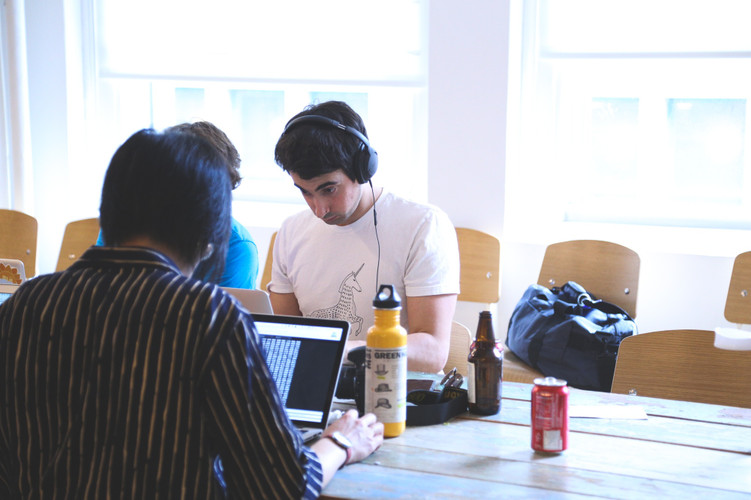 单击此处输入标题
点击添加相关标题文字，点击添加相关标题文字
点击添加相关标题文字，点击添加相关标题文字
点击添加相关标题文字，点击添加相关标题文字
点击添加相关标题文字，点击添加相关标题文字
点击添加相关标题文字，点击添加相关标题文字
点击添加相关标题文字，点击添加相关标题文字
点击添加相关标题文字，点击添加相关标题文字
点击添加相关标题文字，点击添加相关标题文字
点击添加相关标题文字，点击添加相关标题文字
点击添加相关标题文字，点击添加相关标题文字
点击添加相关标题文字，点击添加相关标题文字
点击添加相关标题文字，点击添加相关标题文字
点击添加相关标题文字，点击添加相关标题文字
点击添加相关标题文字，点击添加相关标题文字
点击添加相关标题文字，点击添加相关标题文字
YOUR LOGO
PART 03
添加标题内容
PLEASE ENTER YOUR DETAILED TEXT HERE, THE CONTENT SHOULD BE CONCISE AND CLEAR, CONCISE AND CONCISE DO NOT NEED TOO MUCH TEXT MODIFICATION AND EXPRESSION。
添加标题内容
标题文字添加
标题文字添加
标题文字添加
标题文字添加
此处添加详细文本描述，建议与标题相关并符合整体语言风格，语言描述尽量……
此处添加详细文本描述，建议与标题相关并符合整体语言风格，语言描述尽量……
此处添加详细文本描述，建议与标题相关并符合整体语言风格，语言描述尽量……
此处添加详细文本描述，建议与标题相关并符合整体语言风格，语言描述尽量……
添加标题内容
关键词
关键词
关键词
请在此处添加详细描述文本，在这里输入文本，更改文字文本。请在此处添加详细描述文本。
请在此处添加详细描述文本，在这里输入文本，更改文字文本。请在此处添加详细描述文本。
请在此处添加详细描述文本，在这里输入文本，更改文字文本。请在此处添加详细描述文本。
YOUR LOGO
PART 04
添加标题内容
PLEASE ENTER YOUR DETAILED TEXT HERE, THE CONTENT SHOULD BE CONCISE AND CLEAR, CONCISE AND CONCISE DO NOT NEED TOO MUCH TEXT MODIFICATION AND EXPRESSION。
添加标题内容
输入标题
请在此处添加具体内容，请言简意赅，简单说明即可。请在此处添加具体内容。
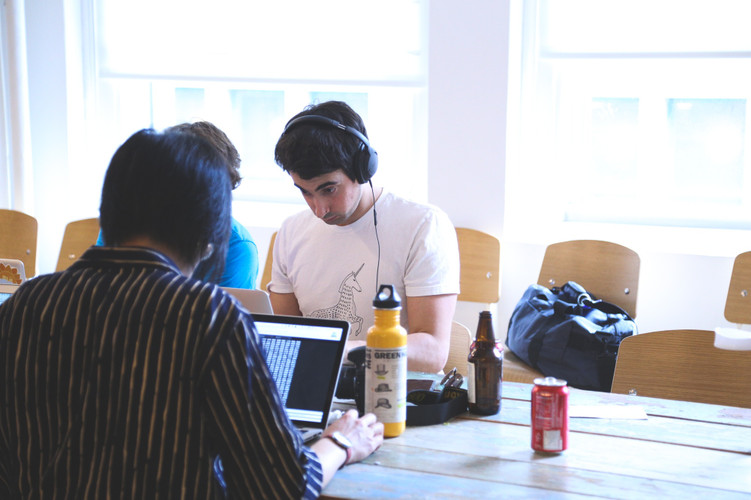 输入标题
请在此处添加具体内容，请言简意赅，简单说明即可。请在此处添加具体内容。
输入标题
请在此处添加具体内容，请言简意赅，简单说明即可。请在此处添加具体内容。
输入标题
请在此处添加具体内容，请言简意赅，简单说明即可。请在此处添加具体内容。
添加标题内容
请在此写入标题
请在此写入标题
单击此处添加简要内容,单击此处添加简要内容
单击此处添加简要内容,单击此处添加简要内容
请在此写入标题
请在此写入标题
单击此处添加简要内容,单击此处添加简要内容
单击此处添加简要内容,单击此处添加简要内容
请在此写入标题
请在此写入标题
单击此处添加简要内容,单击此处添加简要内容
单击此处添加简要内容,单击此处添加简要内容
添加标题内容
标题添加
标题添加
标题添加
点击添加相关标题文字，点击添加相关标题文字
点击添加相关标题文字，点击添加相关标题文字
点击添加相关标题文字，点击添加相关标题文字
YOUR LOGO
20XX
感谢各位的仔细聆听
2020
MASTER OF ARTS THESIS DEFENSE PPT
汇报人：xiazaii
指导老师：xiazaii